Проект расхода Гражданского бюджета при формирования исполнения бюджета  на 2021 -2023год ГУ «Отдел образования Аксуского района»
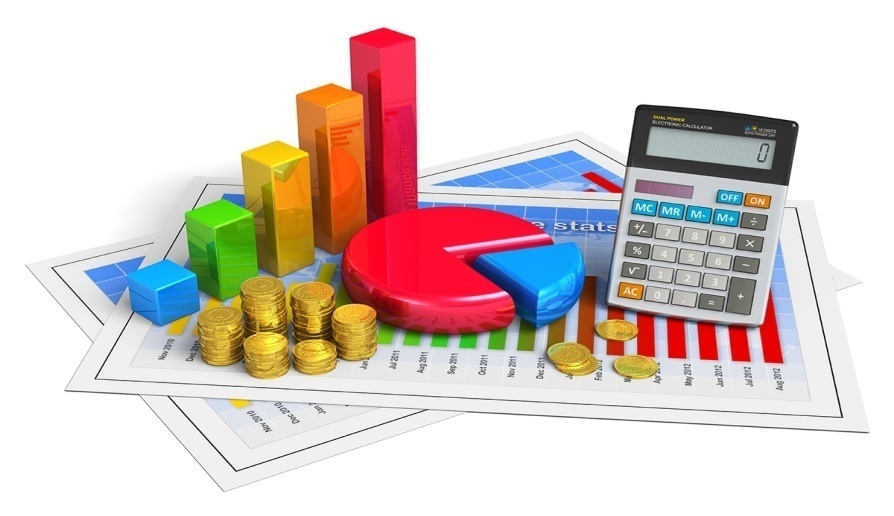 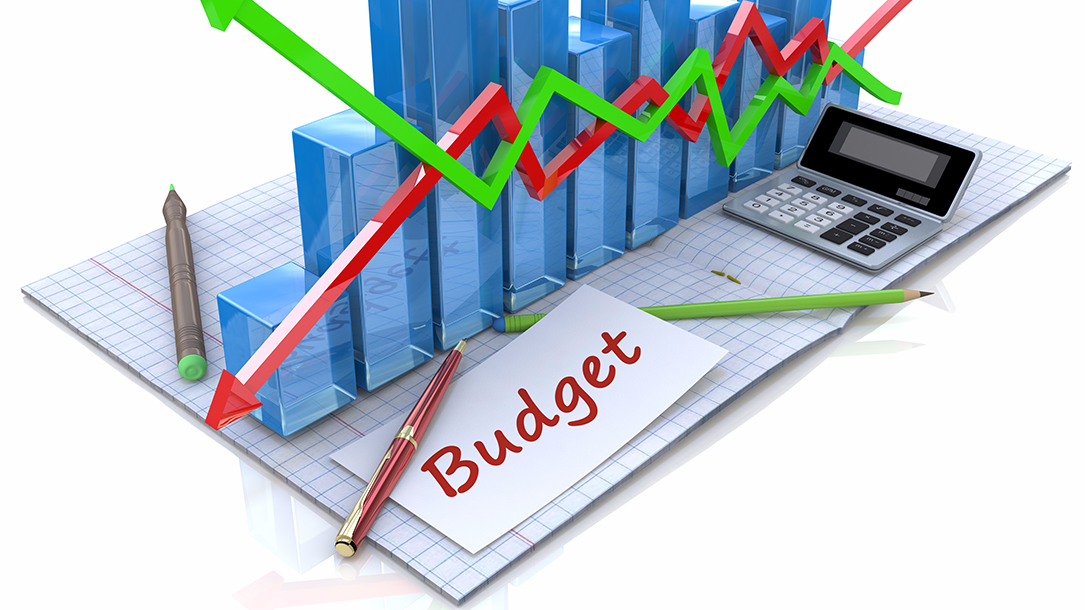 Село Жансугуров – 2020 год
Проект  расхода Гражданского бюджета 
при формирования исполнения бюджета  на 2021 -2023годГУ «Отдел образования   Аксуского района»
Проект  расхода Гражданского бюджета 
при формирования исполнения бюджета  на 2021 -2023годГУ «Отдел образования   Аксуского района»
Проект  расхода Гражданского бюджета 
при формирования исполнения бюджета  на 2021 -2023годГУ «Отдел образования   Аксуского района»
Расходная часть Гражданского бюджета 
при формирования исполнения бюджета ГУ “Отдел образования  Аксуского района” на 2021-2023 годы
тыс. тенге